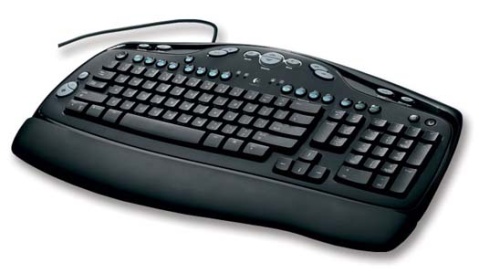 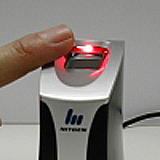 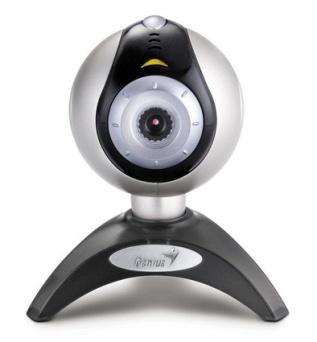 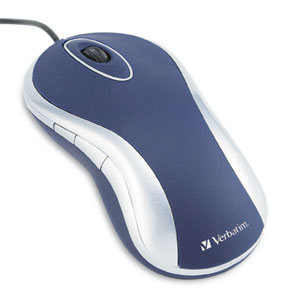 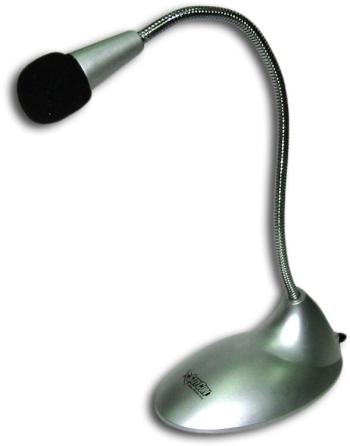 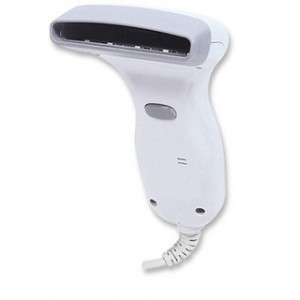 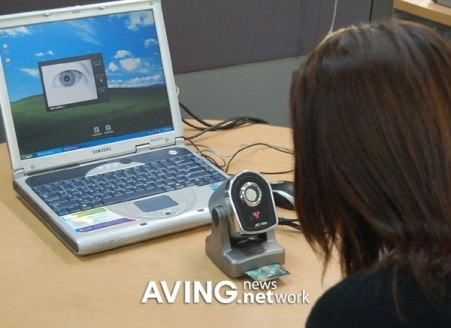 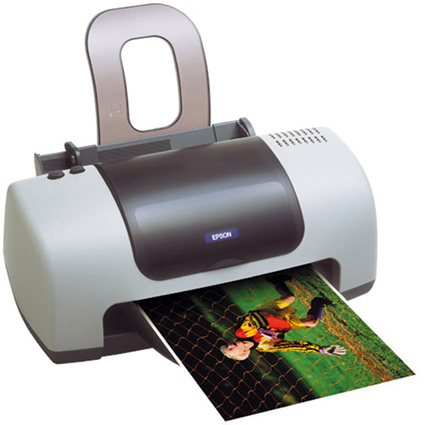 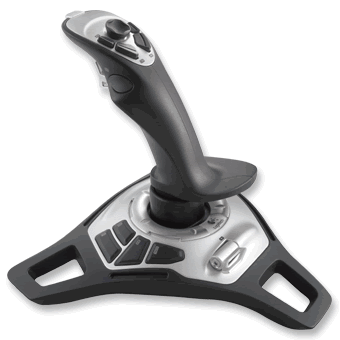 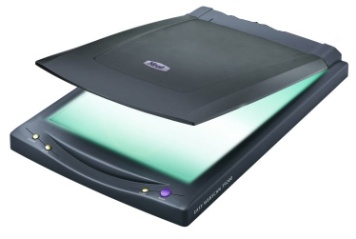 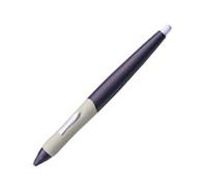 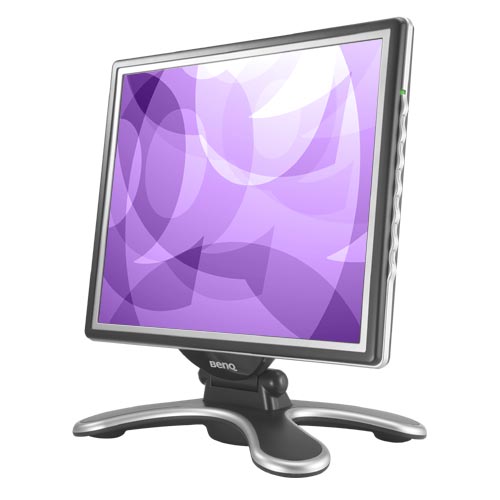 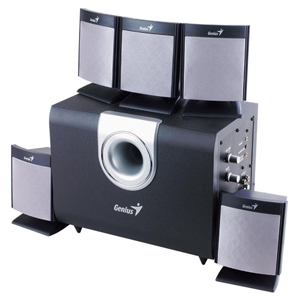 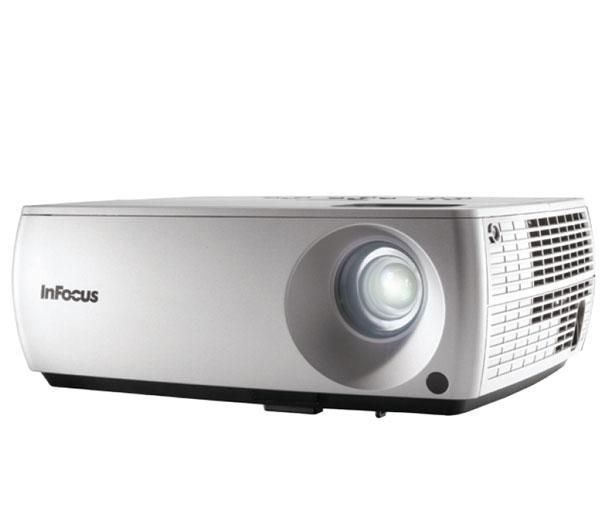 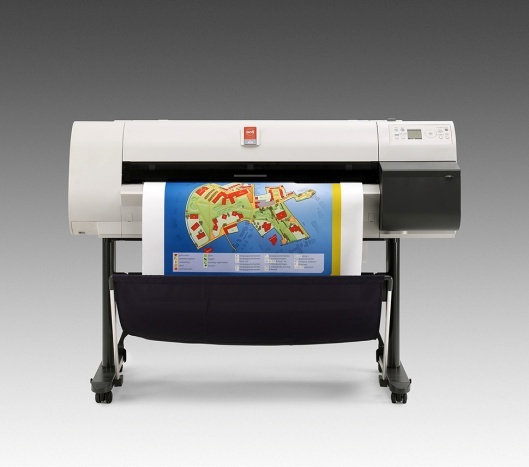 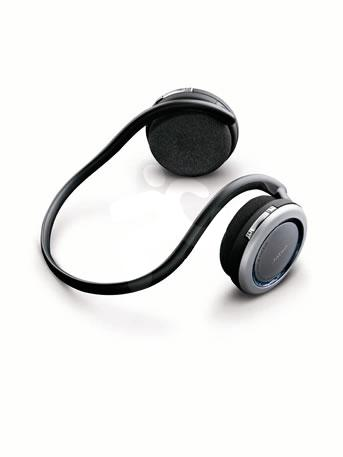 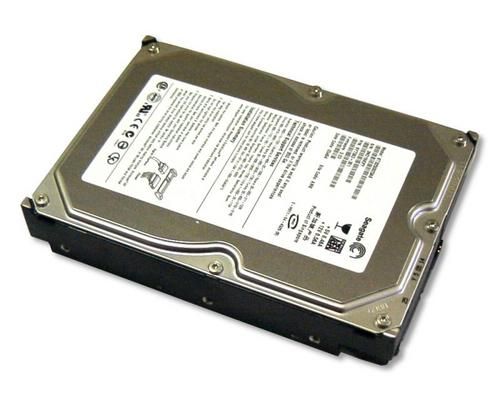 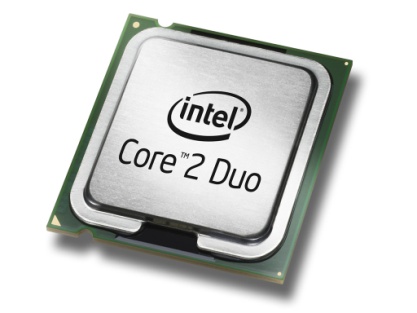 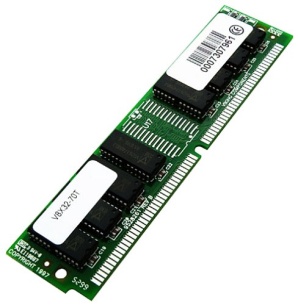 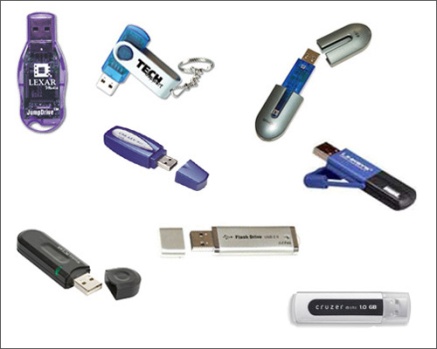 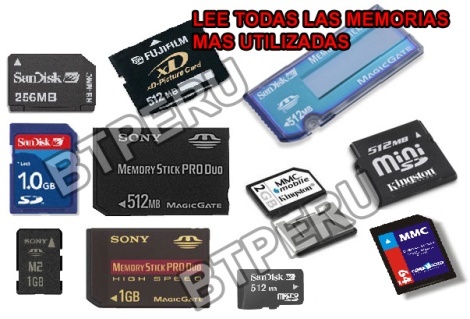 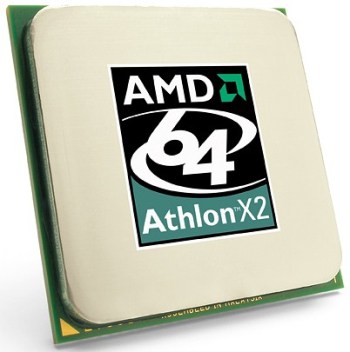 DISPOSITIVOS DE ENTRADA
DISPOSITIVOS DE SALIDA
PROCESO